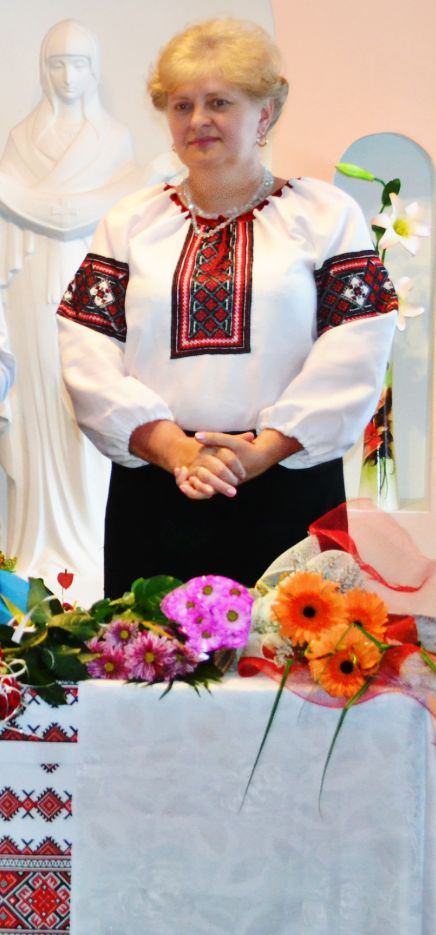 Інноваційні технології 
в управлінській діяльності
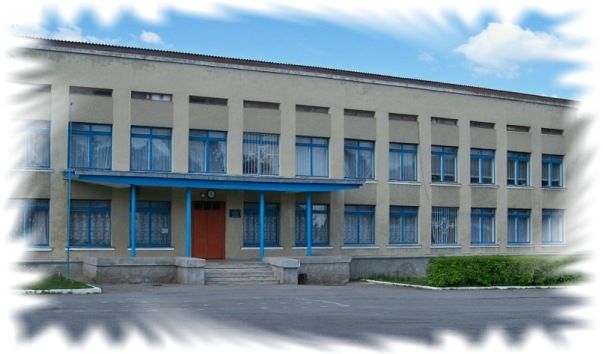 Оксана  Петрівна    Кучеравенко
Директор школи
Кам'янківська ЗОШ І-ІІІ ступенів
Підволочиської районної ради Тернопільської області
Педагогічне кредо
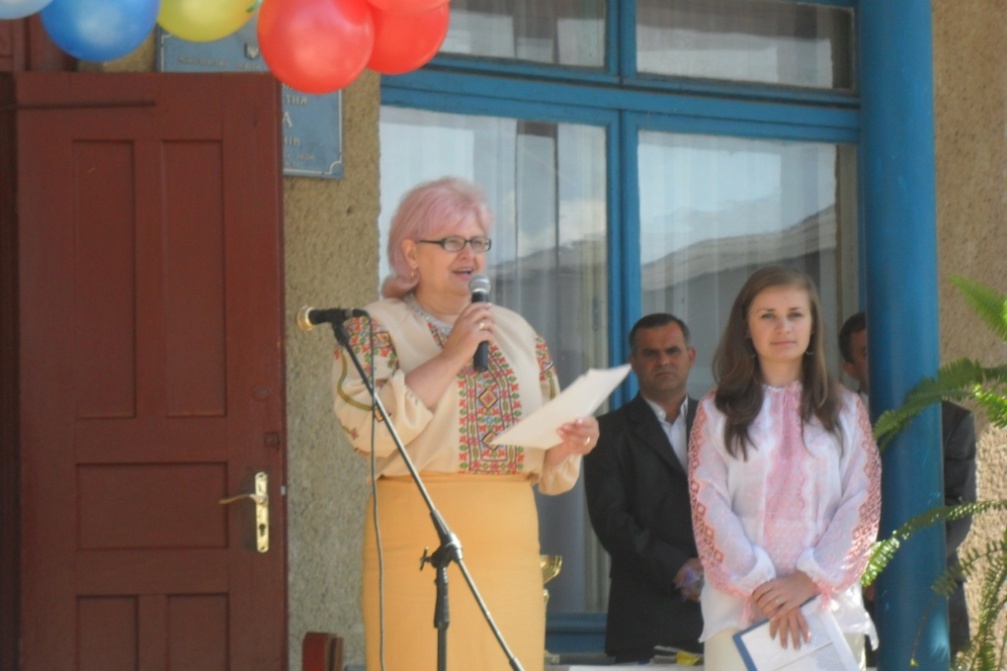 Кожній дитині – світло знань.
Кожній дитині – світло любові.
Віру в сили свої без вагань,
Як запоруку щасливої долі.
Місце роботи – директор Кам’янківської  ЗОШ І-ІІІ ступенів.
Освіта –у 1984 р. закінчила Вінницький  державний  педагогічний інститут  ім. М. Островського,      вчитель географії  та біології
Досвід роботи -	 29 років педагогічного стажу, 21 рік на керівній посаді.
Кваліфікація - вчитель «вищої кваліфікаційної категорії», 
звання – «старший вчитель».
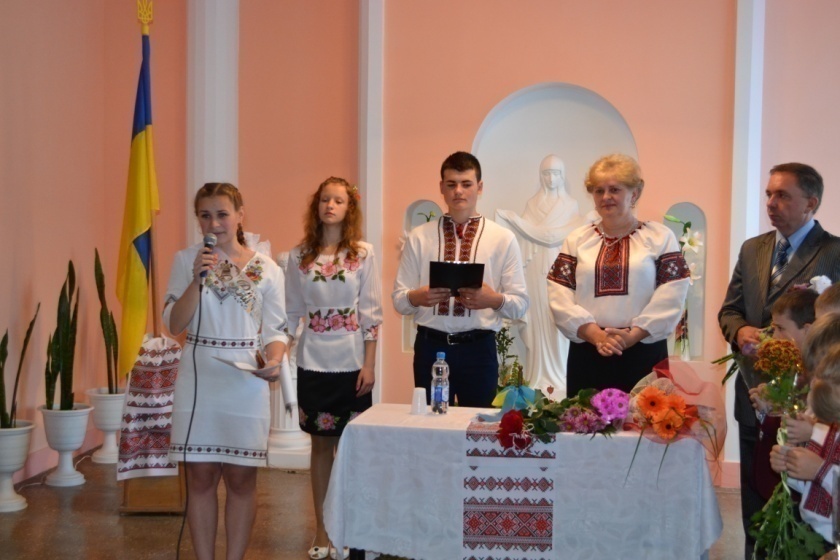 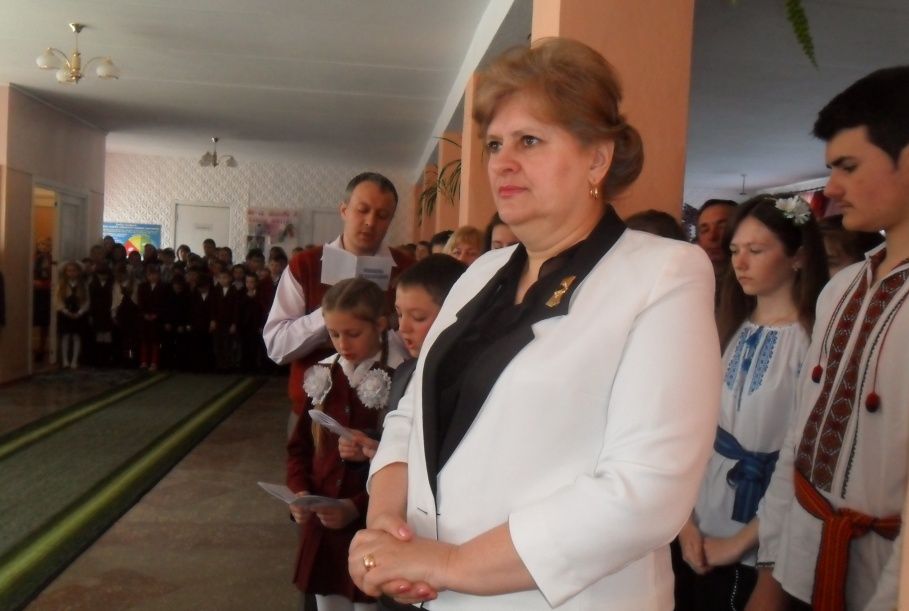 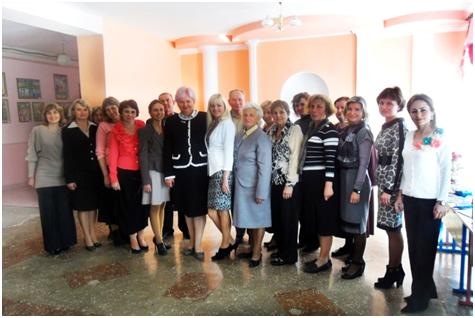 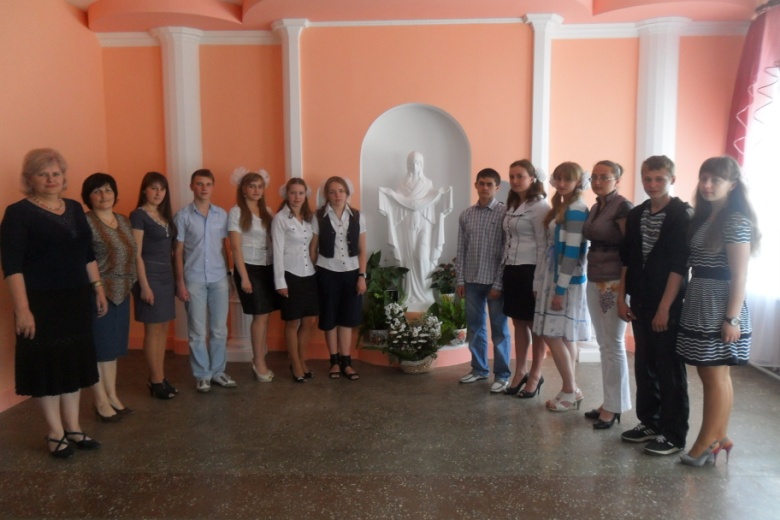 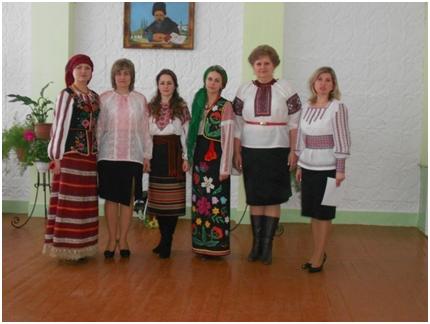 Педагогічний колектив
В школі працює 30 учителів, з яких:
 «вчитель-методист» - 3 особи;
 «старший учитель» - 6 осіб;
«спеціаліст вищої категорії» - 14 осіб;
 «спеціаліст І категорії» - 7 осіб;
«спеціаліст ІІ категорії» - 3 особи;
 «спеціаліст» - 5 особи;
педагогів пенсійного віку – 5 осіб;
молодих учителів – 5 осіб.
Візитівка   школи…
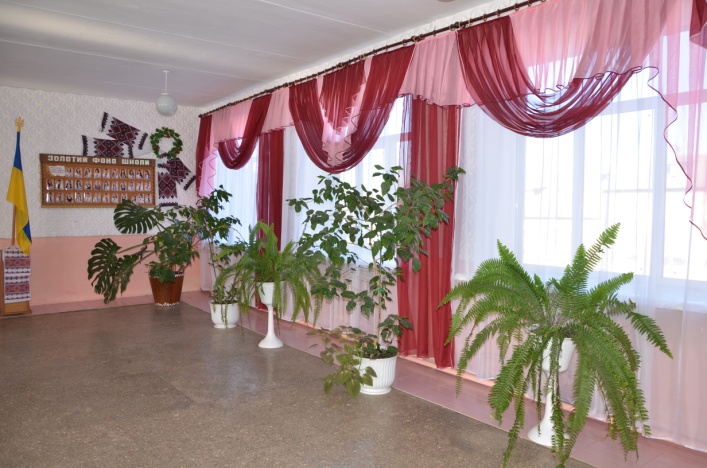 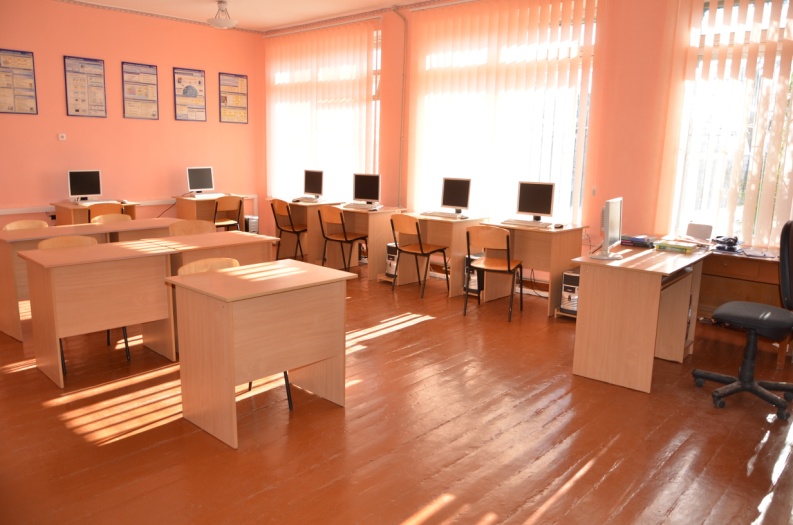 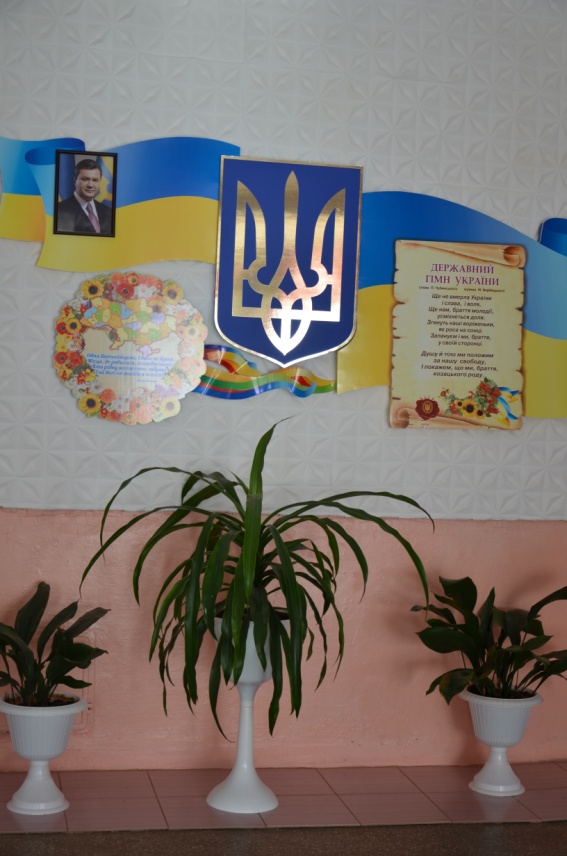 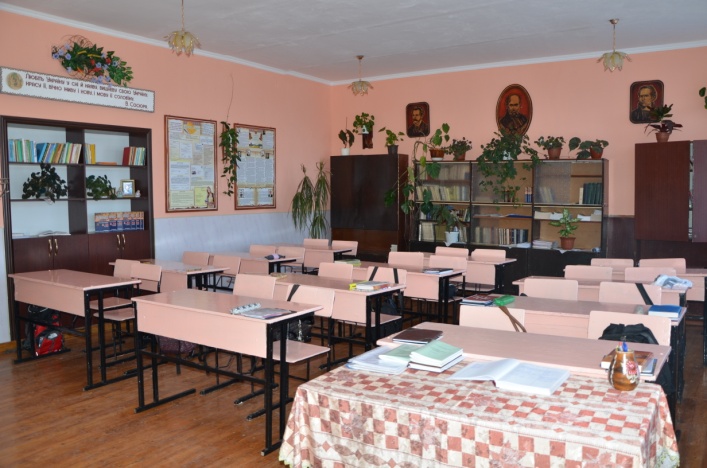 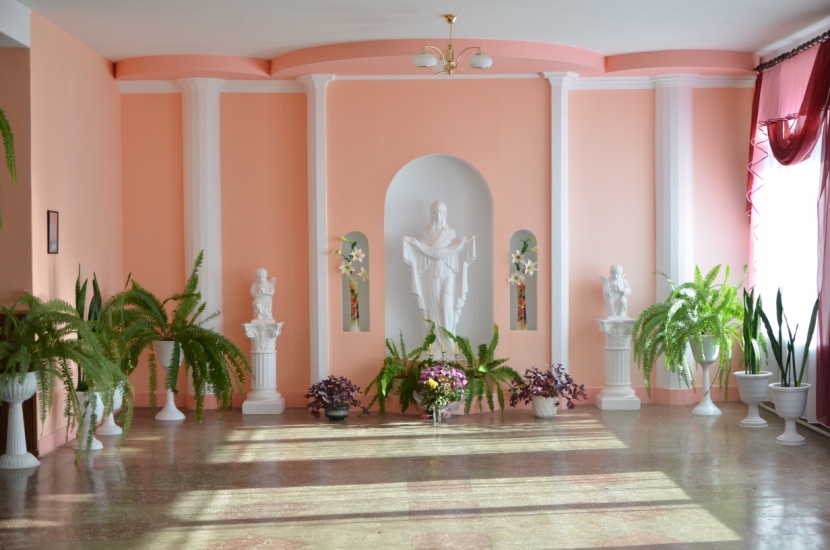 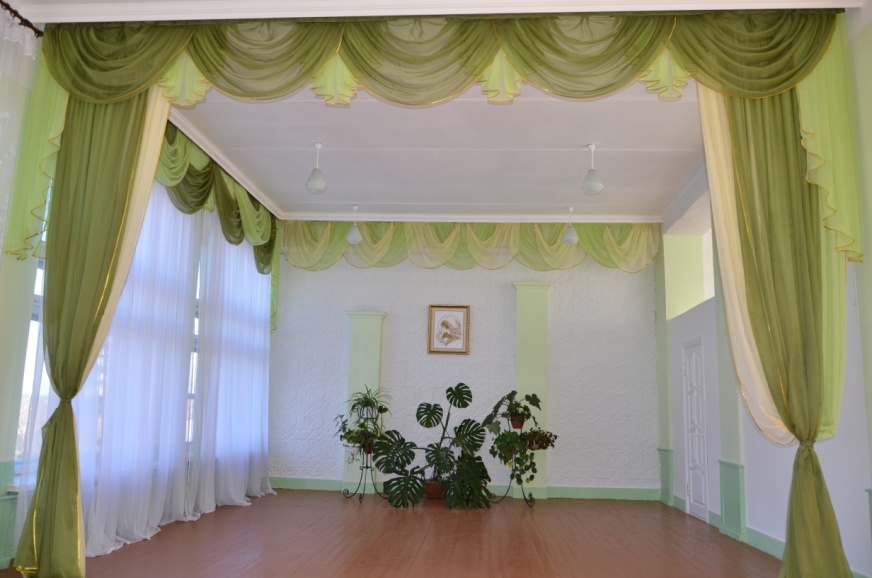 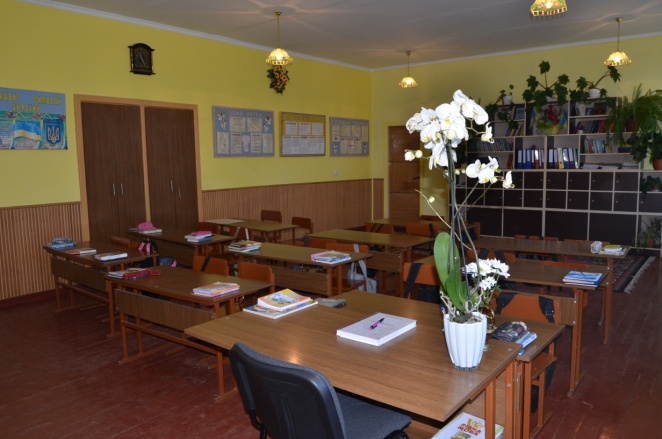 Мета роботи директора школи
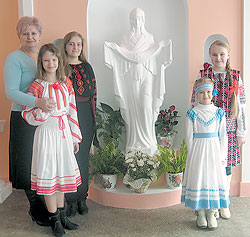 - створення сприятливого комфортного навчально – виховного  середовища для учнів та педагогів; 
-  розвиток та самореалізація кожної особистості, як громадянина України, здатного навчатися упродовж життя;
- формування творчого колективу педагогів-однодумців;
- забезпечення принципів науковості та  оптимальності при організації навчально-виховного процесу.
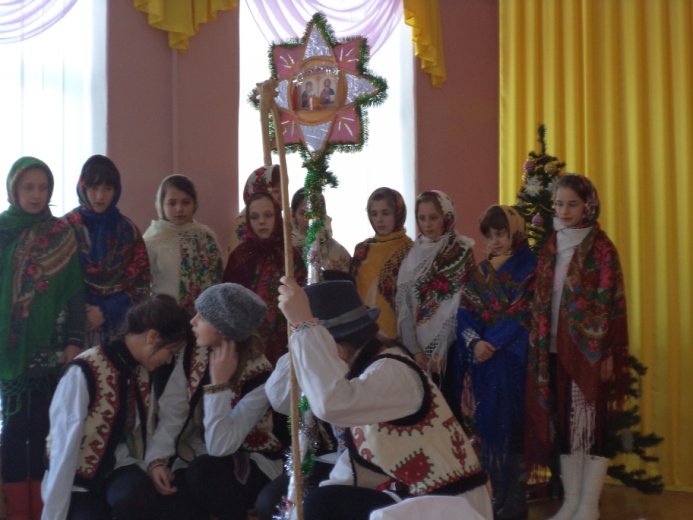 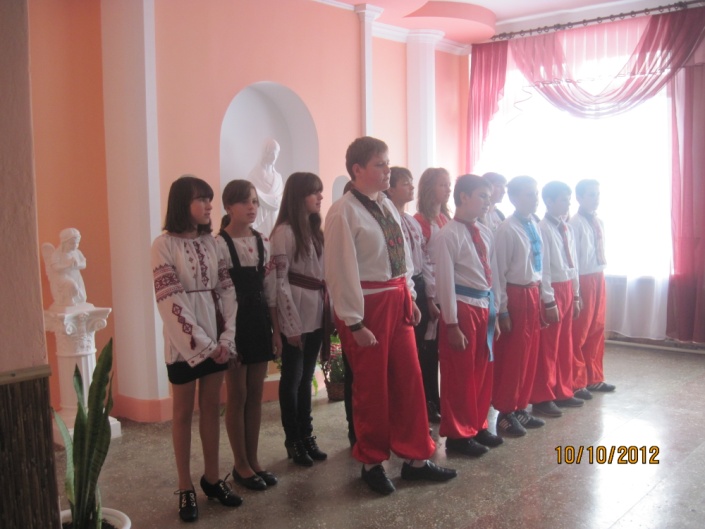 Основні заходи щодо забезпечення загальної                                        середньої освіти
- облік дітей , що проживають в селі Кам’янки; 
- комплектація 1-х, 10-х класів;
- контроль за рухом учнів;
- забезпечення дітей підручниками;
- навчання хворих дітей вдома;
- контроль відвідування учнями школи;
- контроль за навчанням дітей з “групи ризику”; 
- робота з дітьми, що перебувають під опікою;
- організація роботи груп продовженого дня;
- вивчення системи зайнятості дітей у позаурочний час;
- контроль за працевлаштуванням випускників.
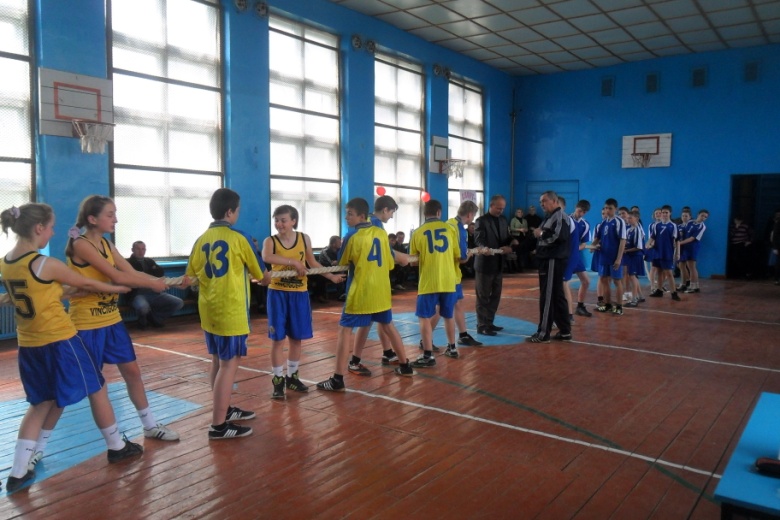 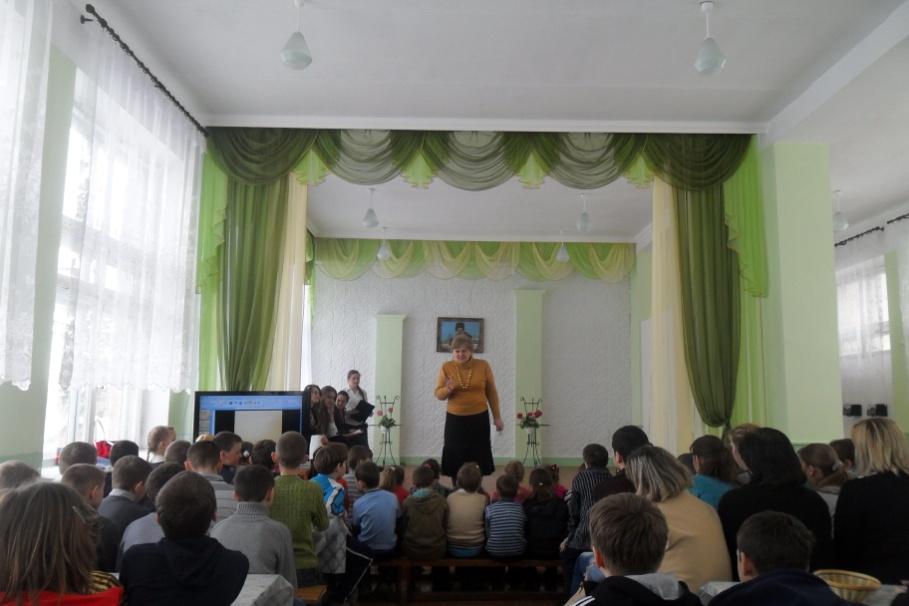 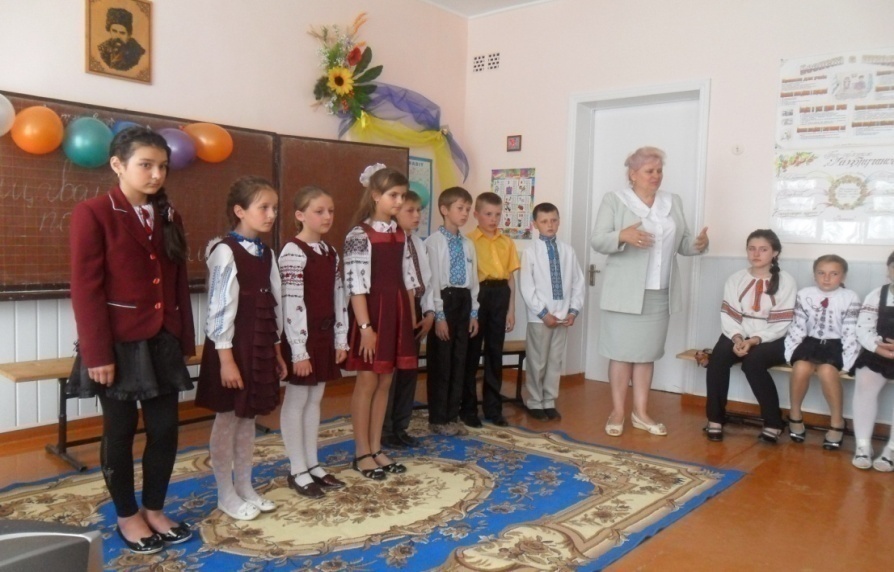 Впровадження     інноваційних    освітньо-виховних   програм 
та   проектів   упродовж  2011-2013 років  в  школі:
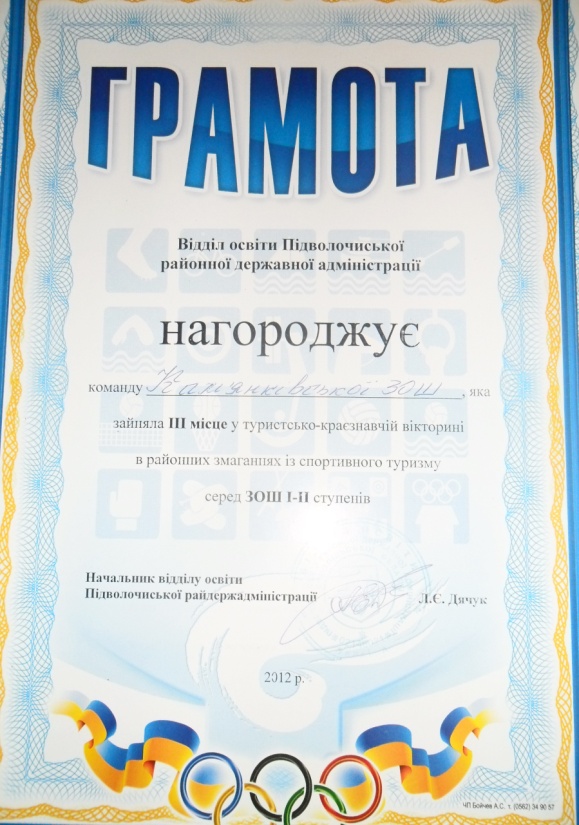 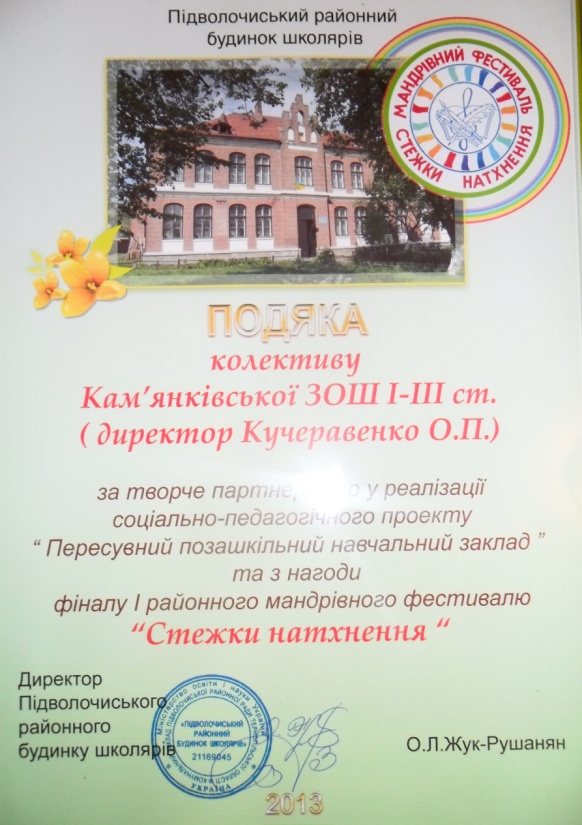 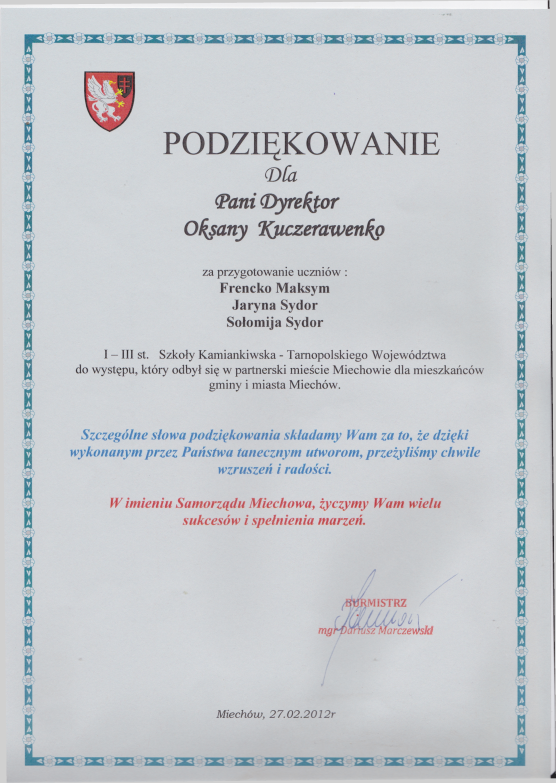 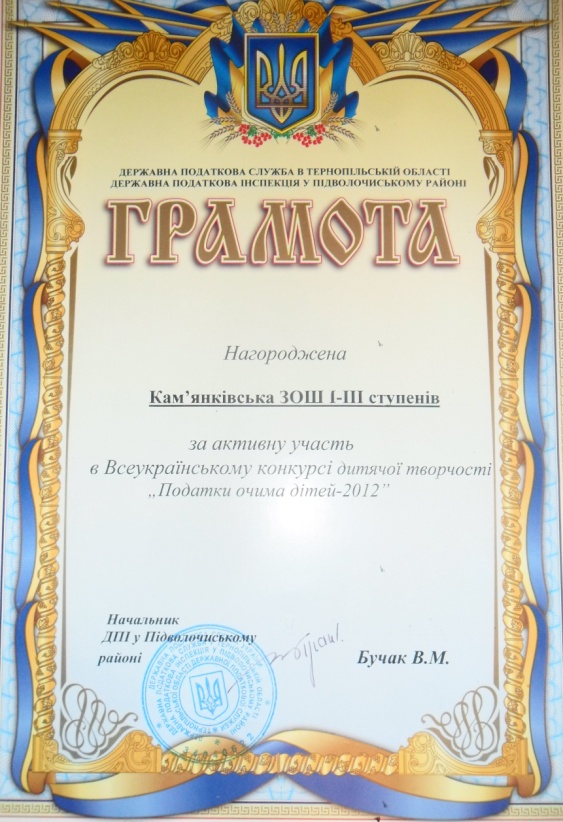 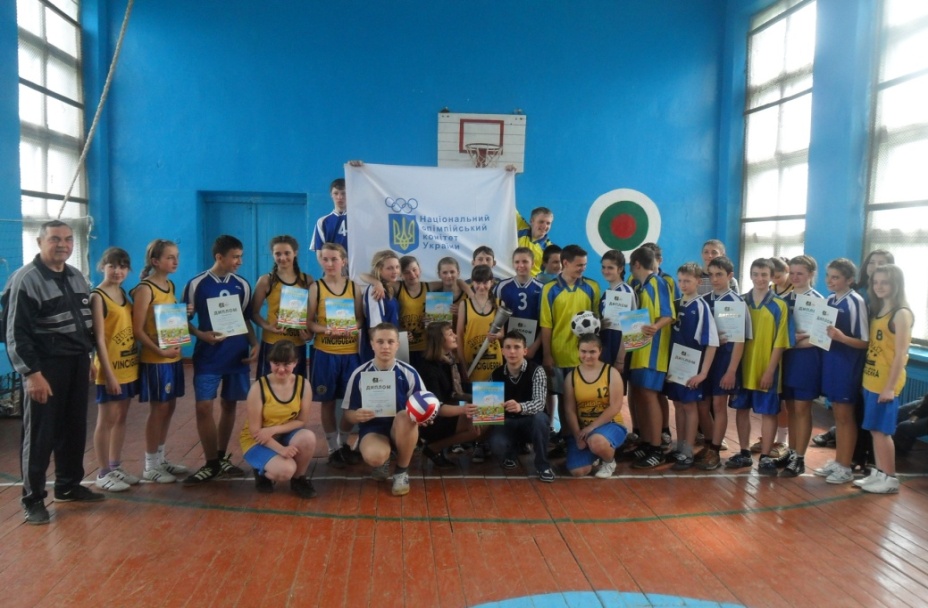 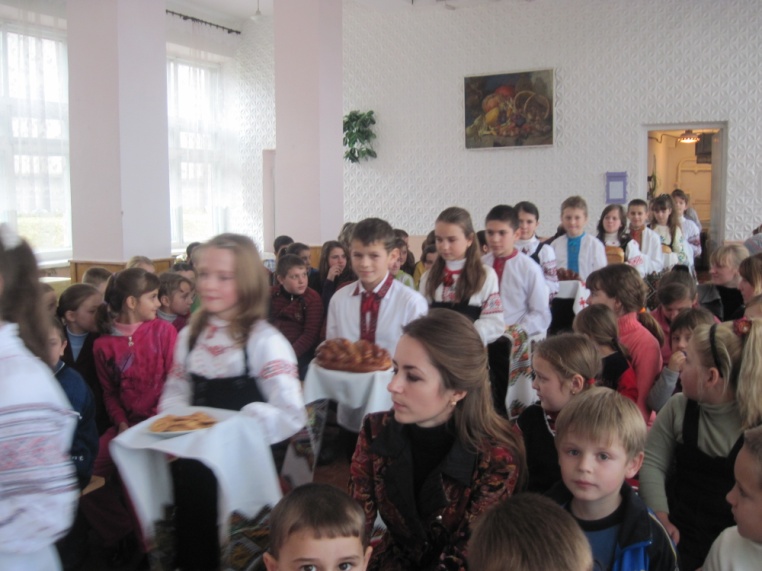 Основні заходи щодо вирішення завдань створення системи 
виховної    роботи   і   забезпечення   вихованості   учнів
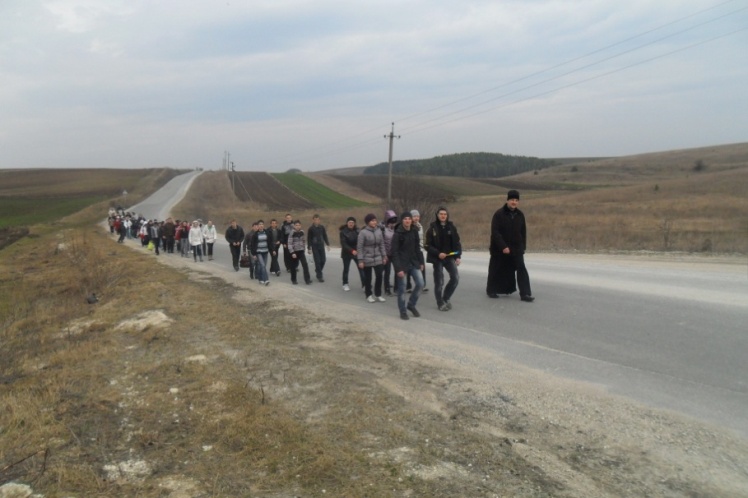 - громадянське та патріотичне виховання; 
- культурно-просвітницька робота; 
- профілактика правопорушень та злочинів серед неповнолітніх;
-  робота з дітьми “групи  ризику”;
 - педагогічна допомога діяльності органів учнівського самоврядування; 
- збереження та примноження традиції школи
- організація дозвілля та здоровлення учнів; 
- краєзнавча робота.
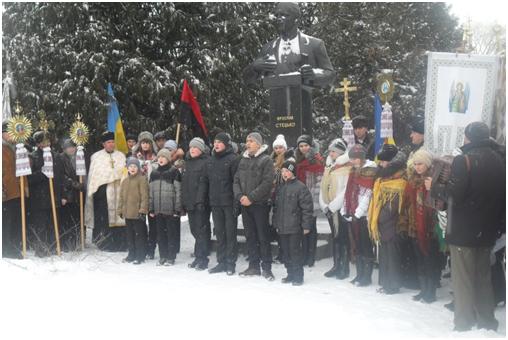 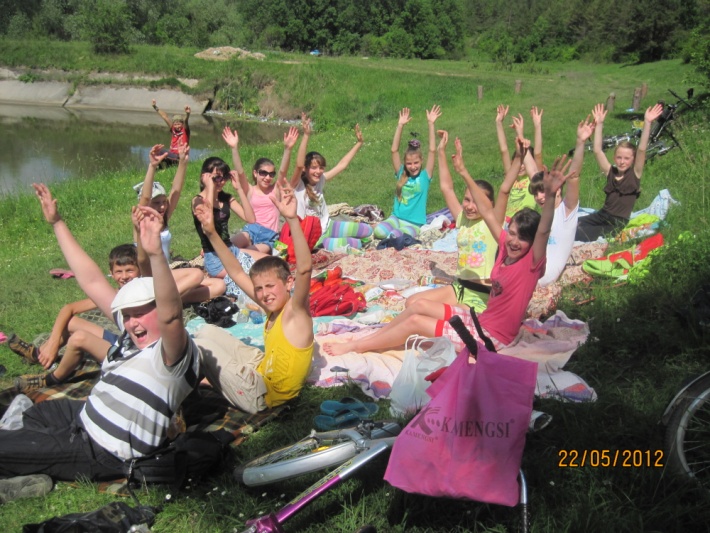 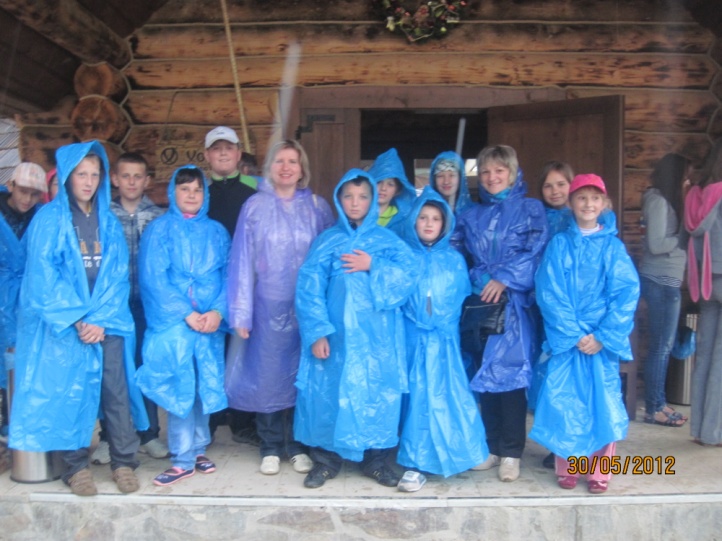 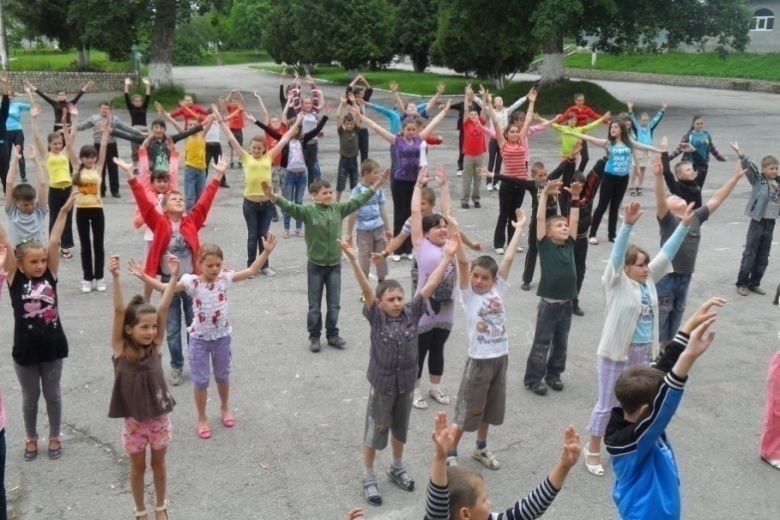 .
Основні заходи  у роботі з педагогічним колективом
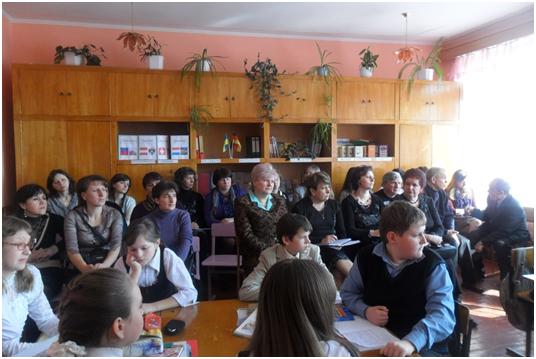 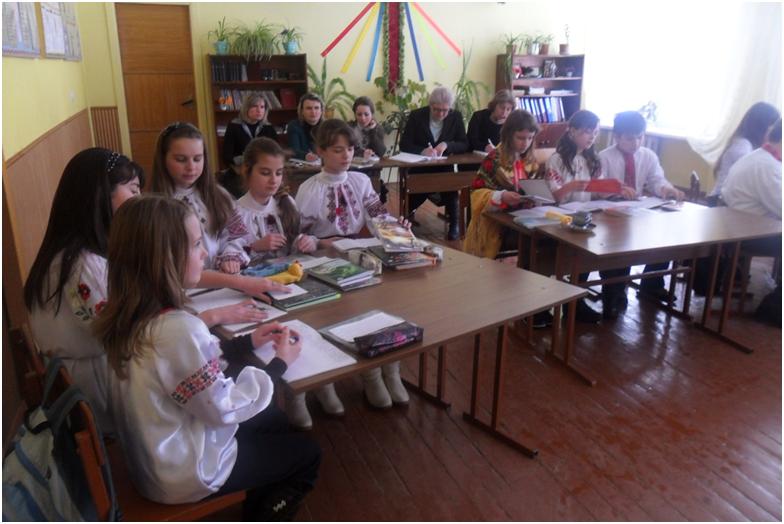 - забезпечення високого рівня кваліфікації  педагогів;
- узагальнення педагогічного  досвіду;
- атестація педагогічних працівників;
- організація науково-методичної роботи у школі;
- участь у конкурсі “ Учитель року ”;
- організація роботи методичних об’єднань;
- організація роботи “ Школа молодого вчителя ”;
- обговорення кандидатур та підготовка матеріалів для заохочення.
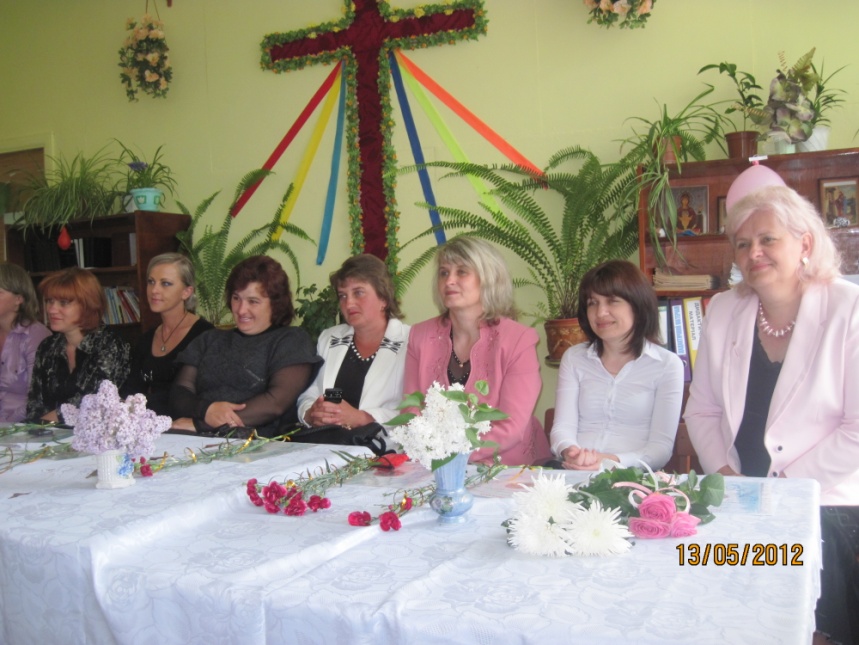 Основні заходи у роботі з батьками та громадськістю
- організація психолого-педагогічної освіти батьків;
участь батьків в управлінні школою;
 залучення батьків,                              представників громадськості, юридичних осіб до підготовки    нового навчального року;
- робота “ Асоціаціїя                 випускників, працівників та              друзів Кам’янківської школи ”.
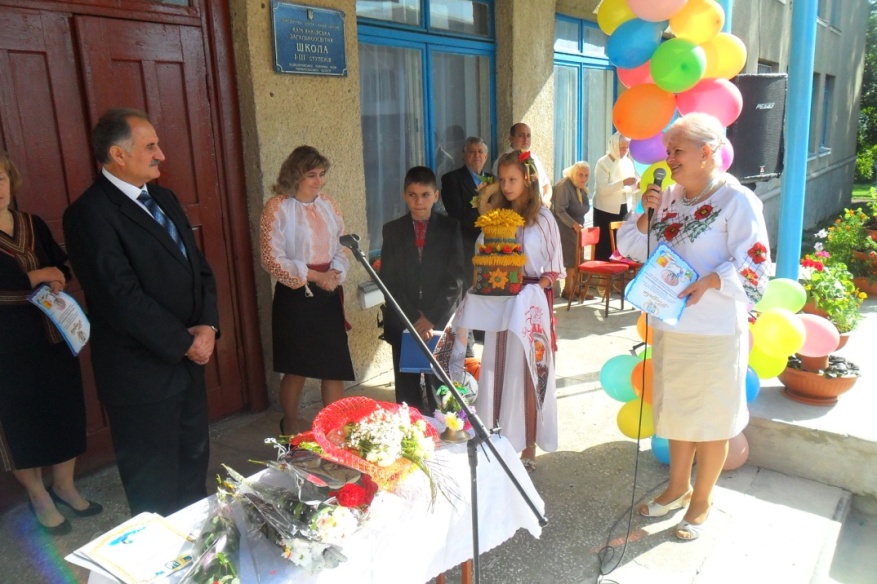 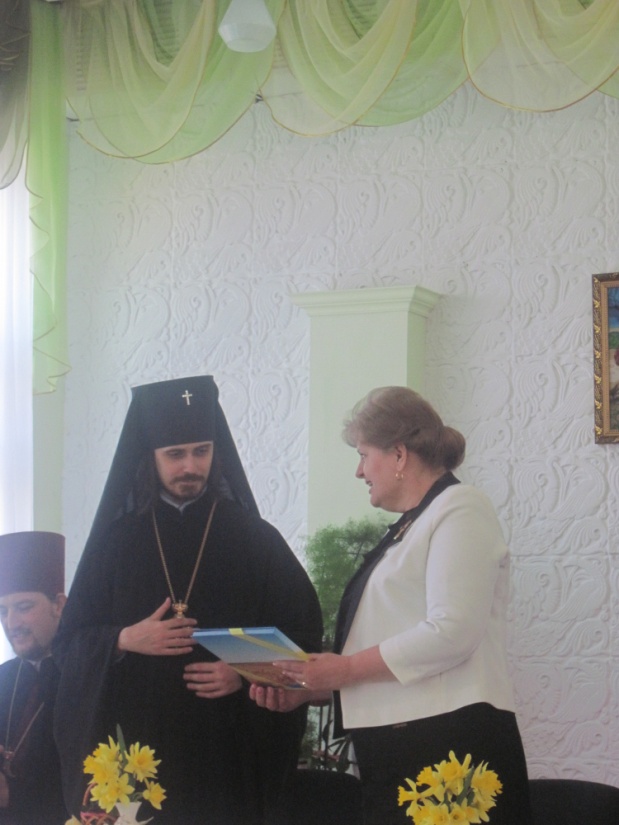 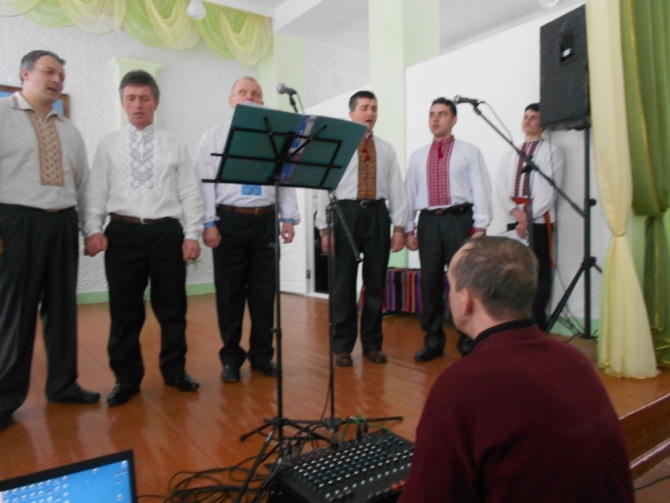 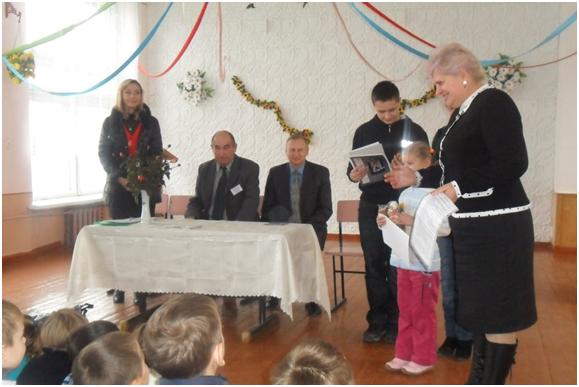 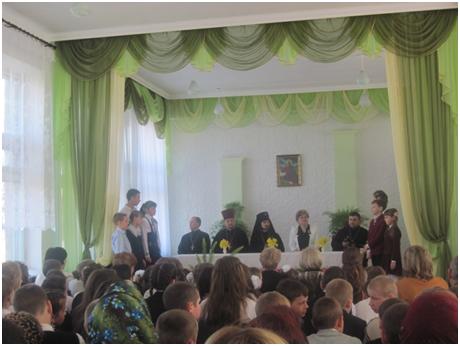 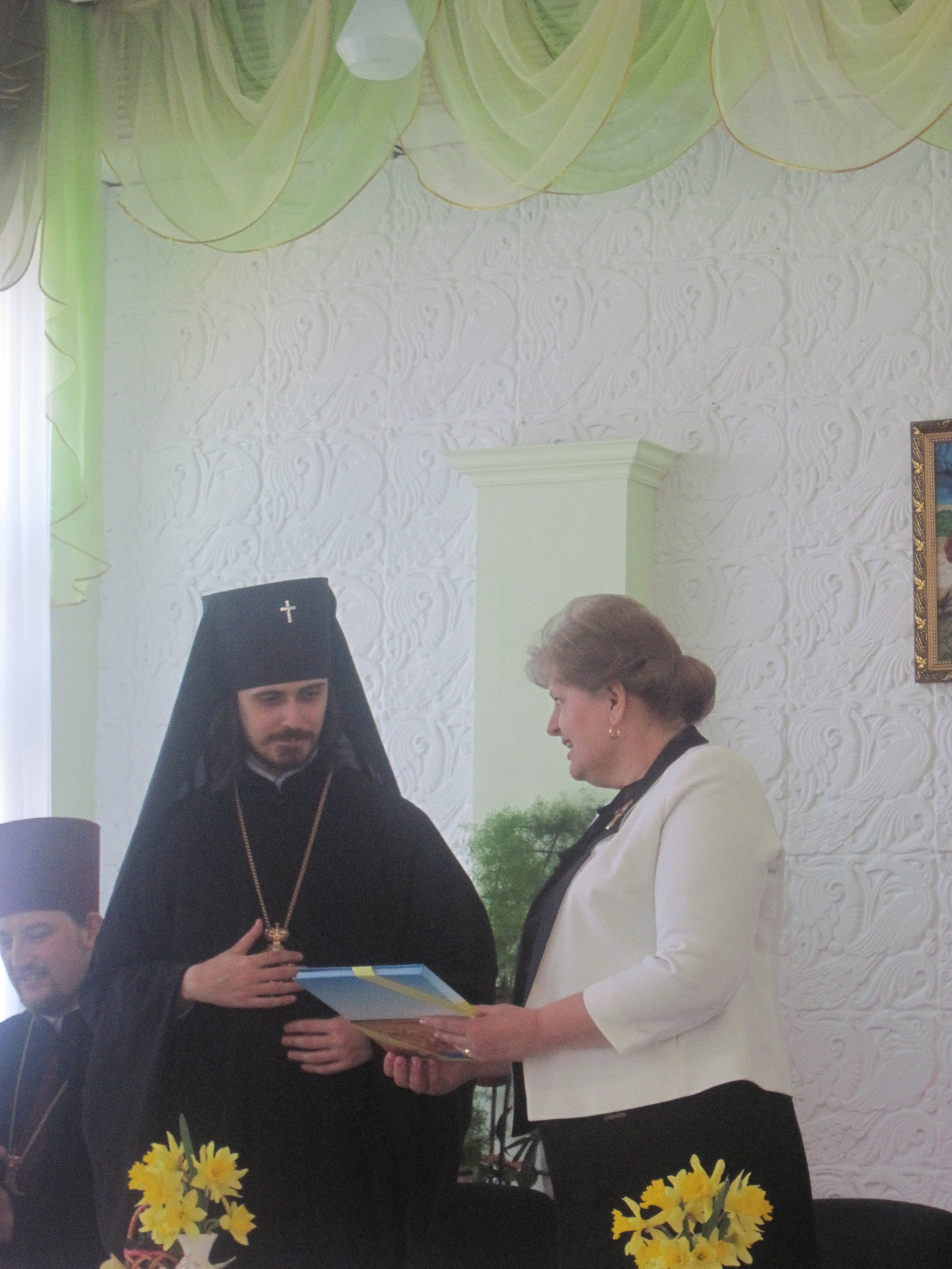 Основні заходи щодо зміцнення матеріально-технічної бази   школи
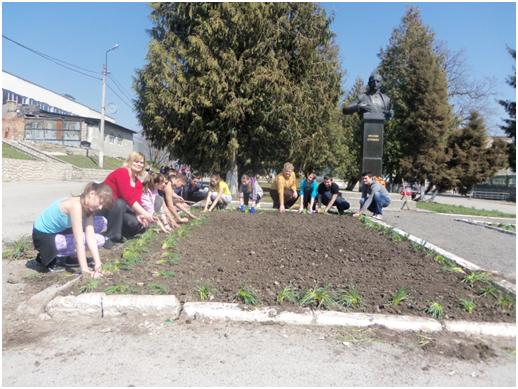 - забезпечення належних умов санітарно-гігієнічного,
  протипожежного режимів;
 - благоустрій шкільної території;  
     - ремонт покрівлі школи; 
     - ремонт спортивного залу, шкільної  їдальні, системи                                                                                                                                                                                                                                                                                                                      центрального опалення; 
    - оснащення школи сучасною оргтехнікою; 
    - розробка та створення сайту школи;
    - приведення до єдиного естетичного вигляду шкільних приміщень;. 
   - встановлення енергозберігаючих вікон та дверей.
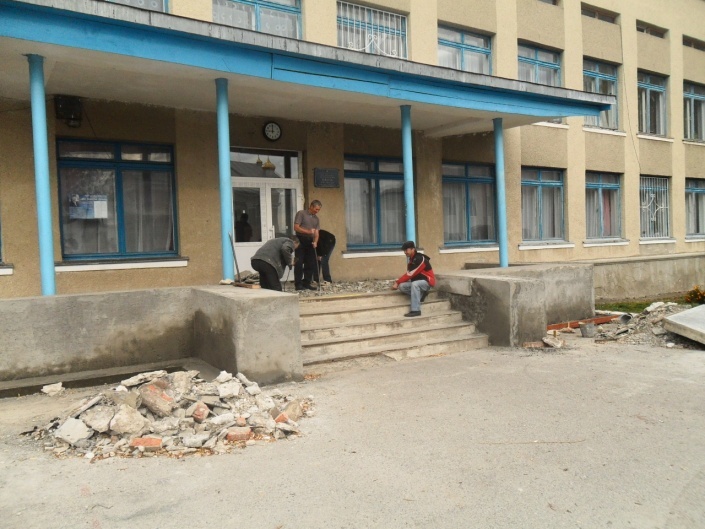 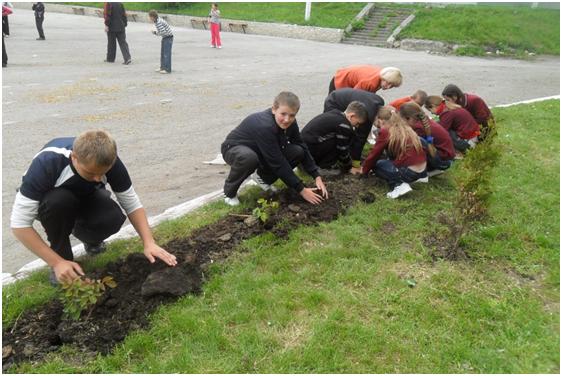 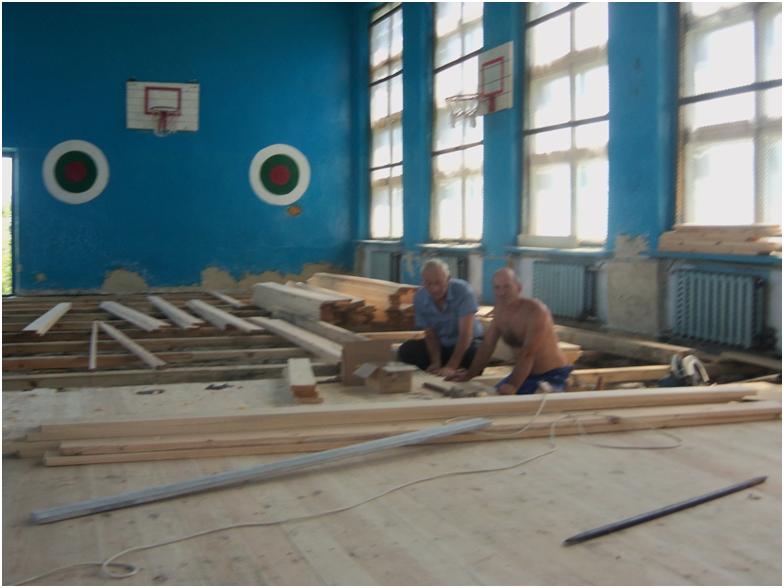 Громадське визнання та досягнення
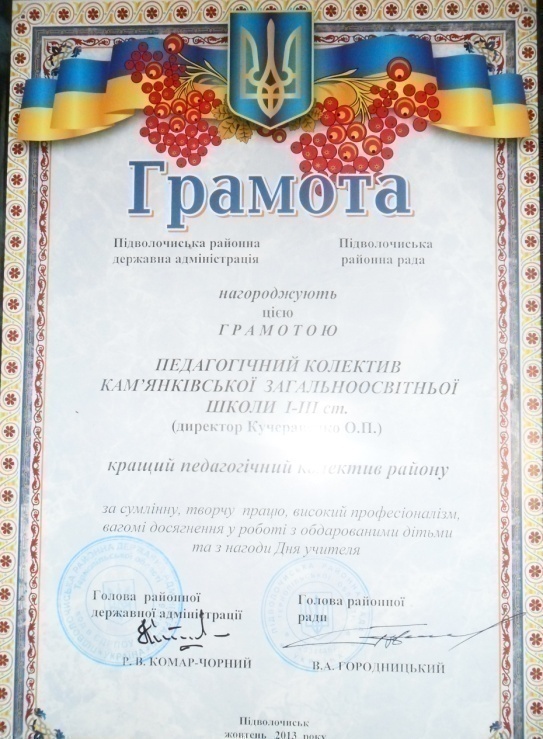 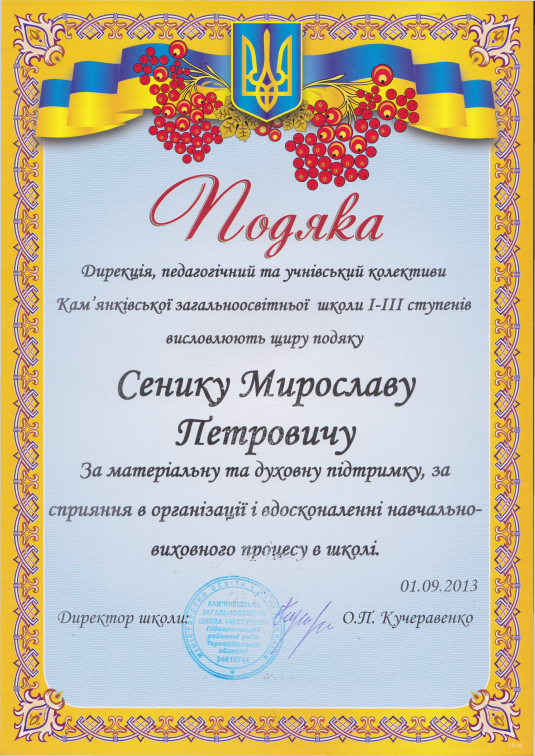 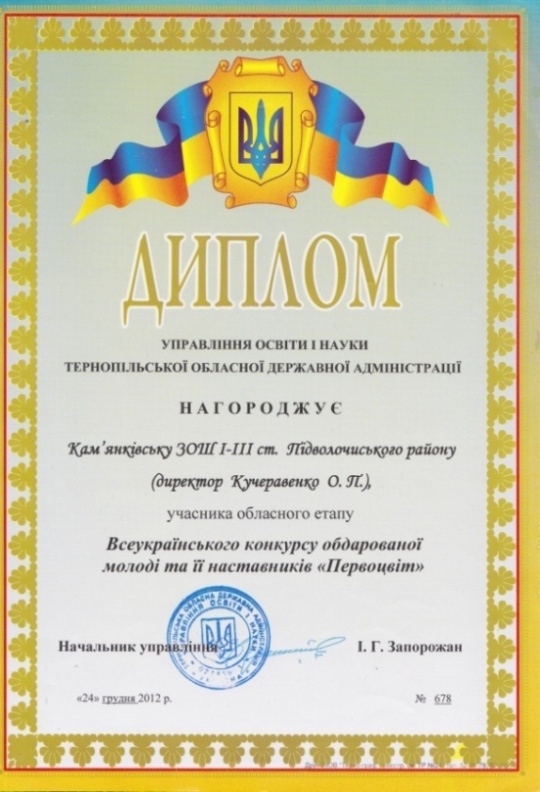 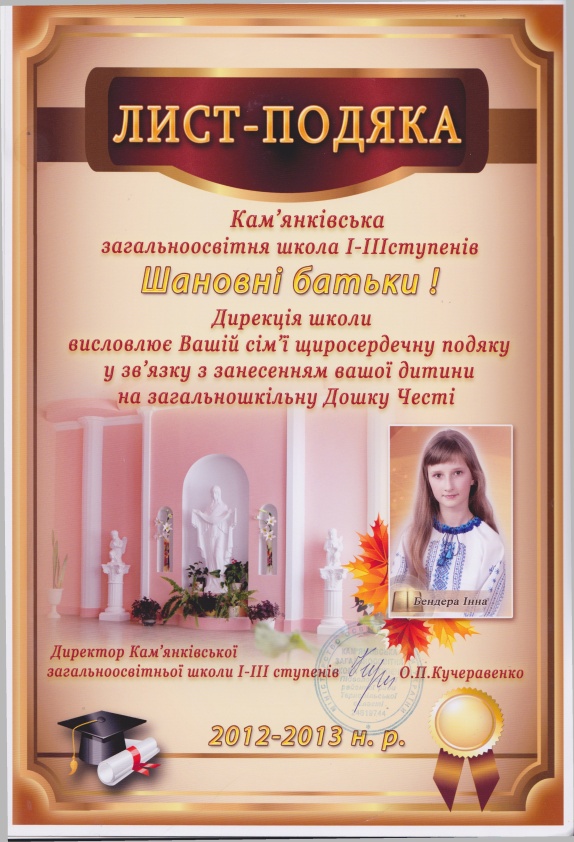 Сторінками становлення іміджу школи…
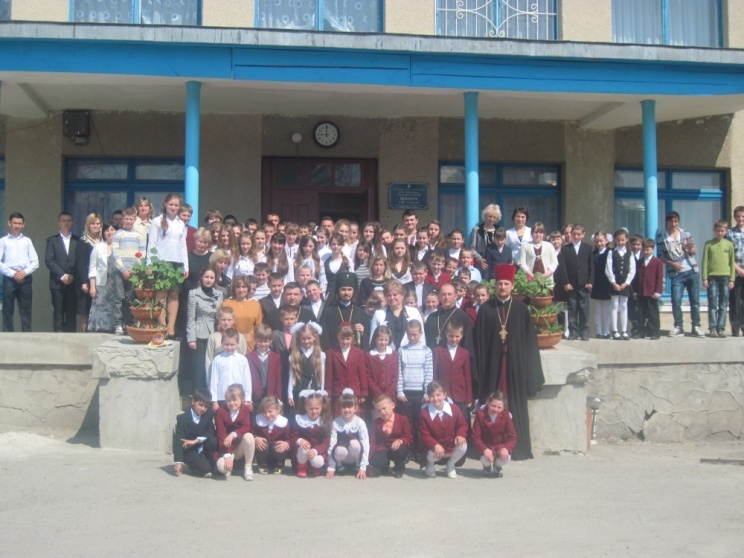 Учитись важко, а учить ще важче,
Але не мусиш зупинятись ти.
Як людям віддаси усе найкраще,
То й  сам нової висоти.
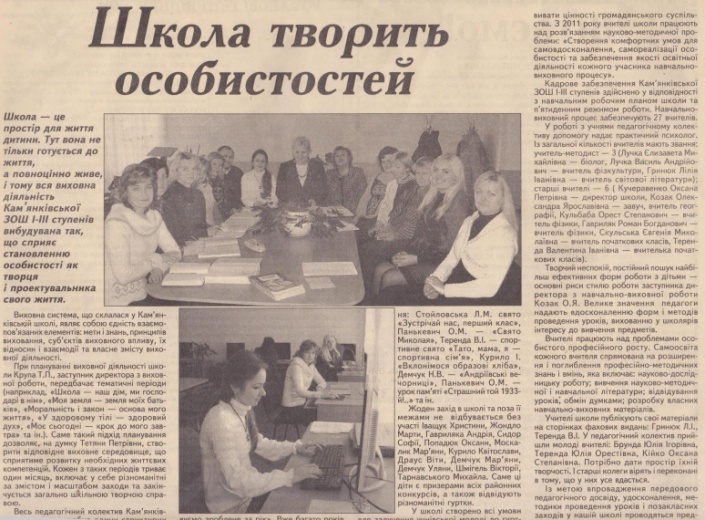 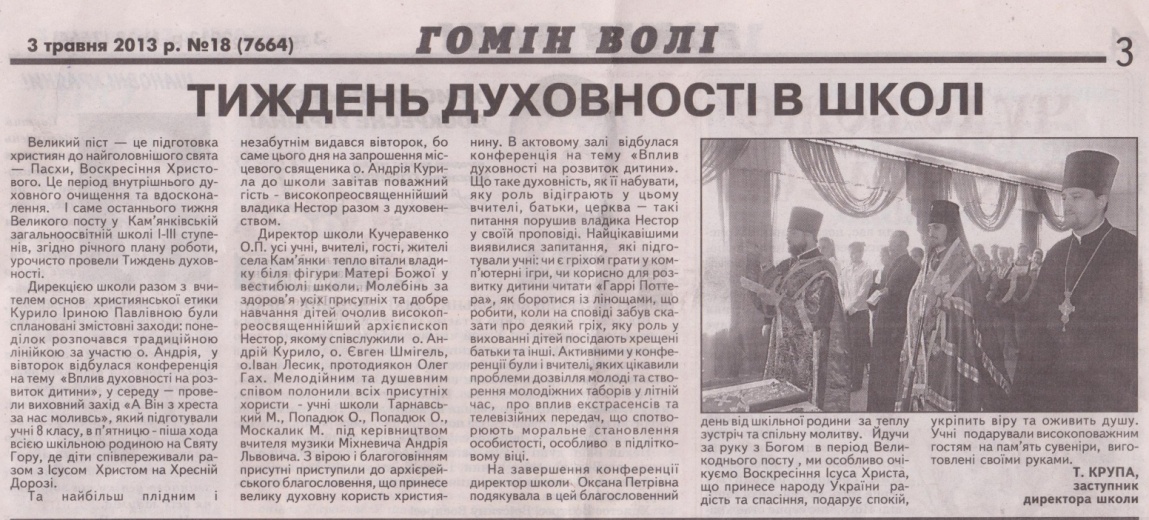 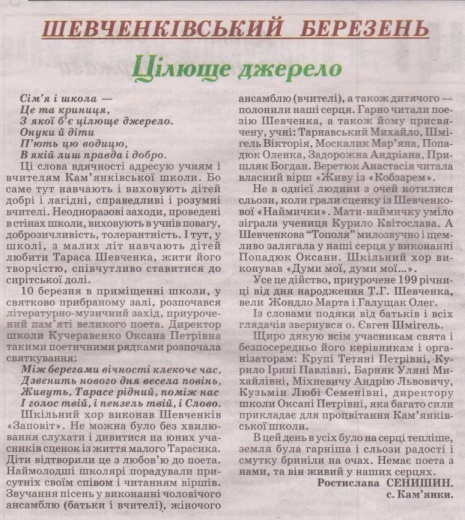 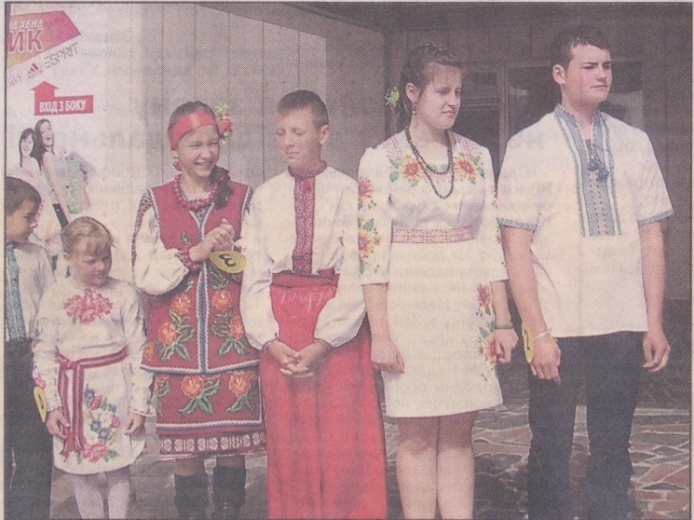 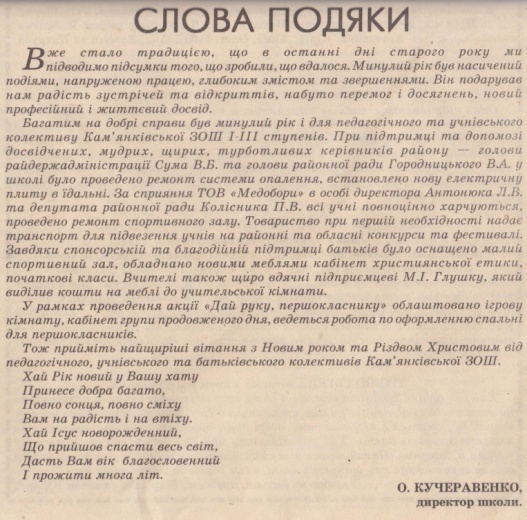 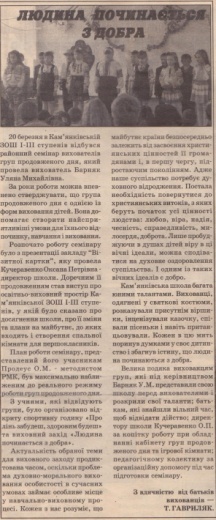 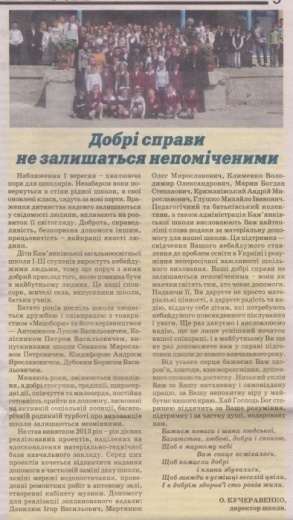 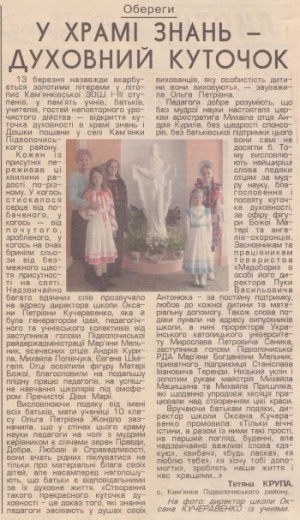 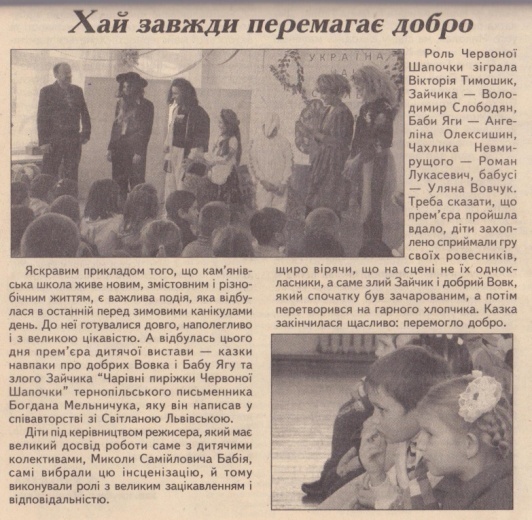 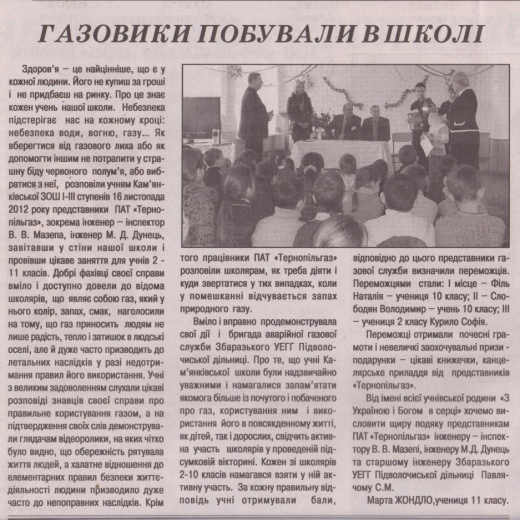 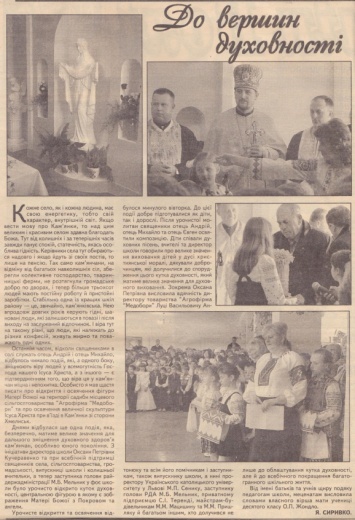 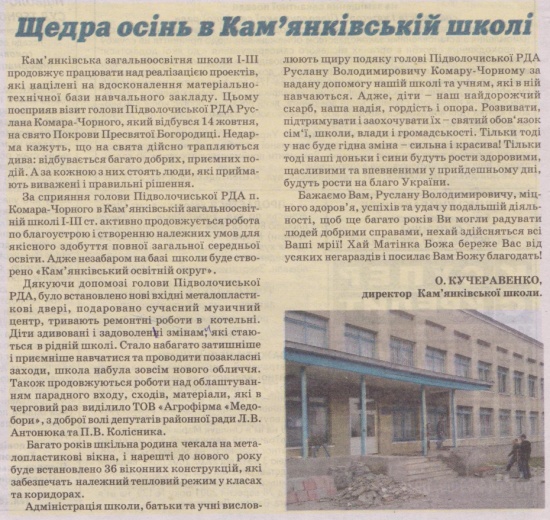 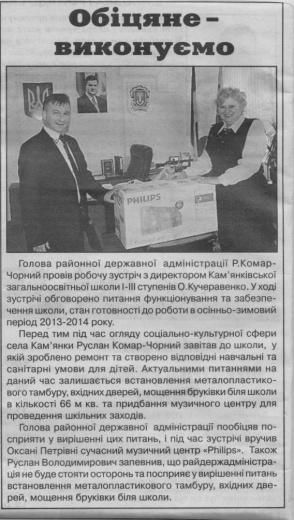 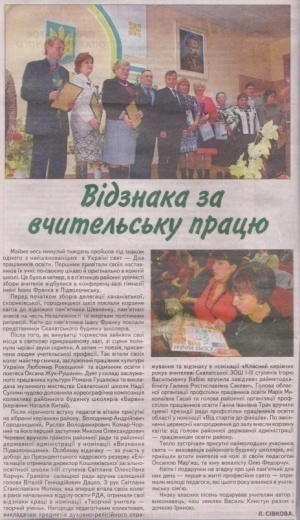